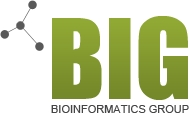 The FASTQ format and quality control
Bioinformatics and functional genomics
IMB Bioinformatics Group
November 02, 2017
Base calling
A
C
T
G
2. Background subtraction – noise removal
1. Cluster identification by local maxima of intensity values
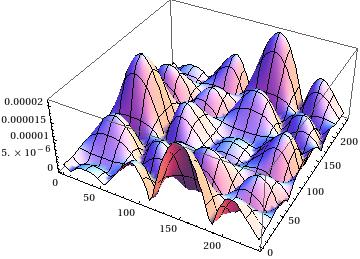 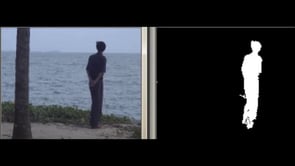 3. Correction for image shifts and scaling
Scaling
Cycle 1
Cycle 2
Cycle 1
Cycle 2
Shifts
Other factors reducing quality
Cluster overlaps
A
C
T
G
A
A
G
C
T
T
A
A
G
C
T
T
A
A
G
T
T
A
C
A
G
C
T
T
A
G
Asynchrony
C
T
C
C
C
C
T
T
A
PHRED program
The PHRED software reads DNA sequencing trace files, calls bases and assigns a quality value to each base called (9,10).
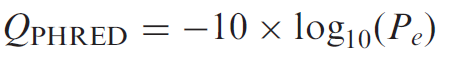 Pe = probability of error
QUAL format: stores PHRED quality scores as integers
>SRR014849.1 EIXKN4201CFU84 length=93
GGGGGGGGGGGGGGGGCTTTTTTTGTTTGGAACCGAAAGGGTTTTGAATTTCAAACCCTTTTCGGTTTCCAACCTCCAAAGCAATGCCAATA

>SRR014849.1 EIXKN4201CFU84 length=93
18 10 5 3 2 1 1 1 1 1 1 1 1 1 1 1 22 37 31 22 16 11 6 1 26 34 30 11 33 26 30 21 33 26 25 36 32 16 36 32 16 36 32 20 6 24 33 25 30 25 2 24 36 32 15 35 31 17 36 32 20 6 25 29 20 30 25 4 32 26 32 23 32 26 30 24 33 26 35 31 14 28 27 30 22 28 24 27 17 32 23 28 28
FASTQ format
The FASTQ format was invented at the turn of the century at the Wellcome Trust Sanger Institute by Jim Mullikin, gradually  disseminated, but never formally documented (Antony V. Cox, Sanger Institute, personal communication 2009).
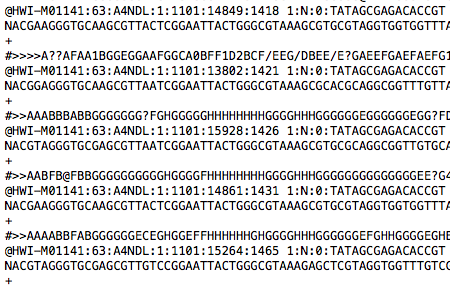 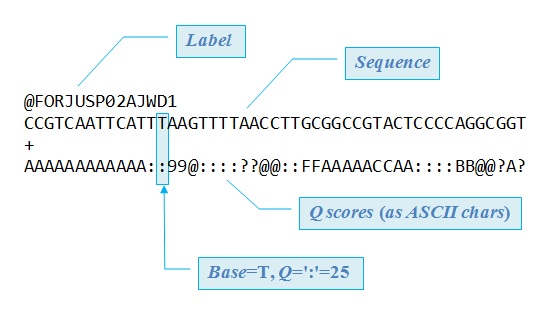 ‘fastq-sanger’ quality score format
Stores PHRED scores as a single character:
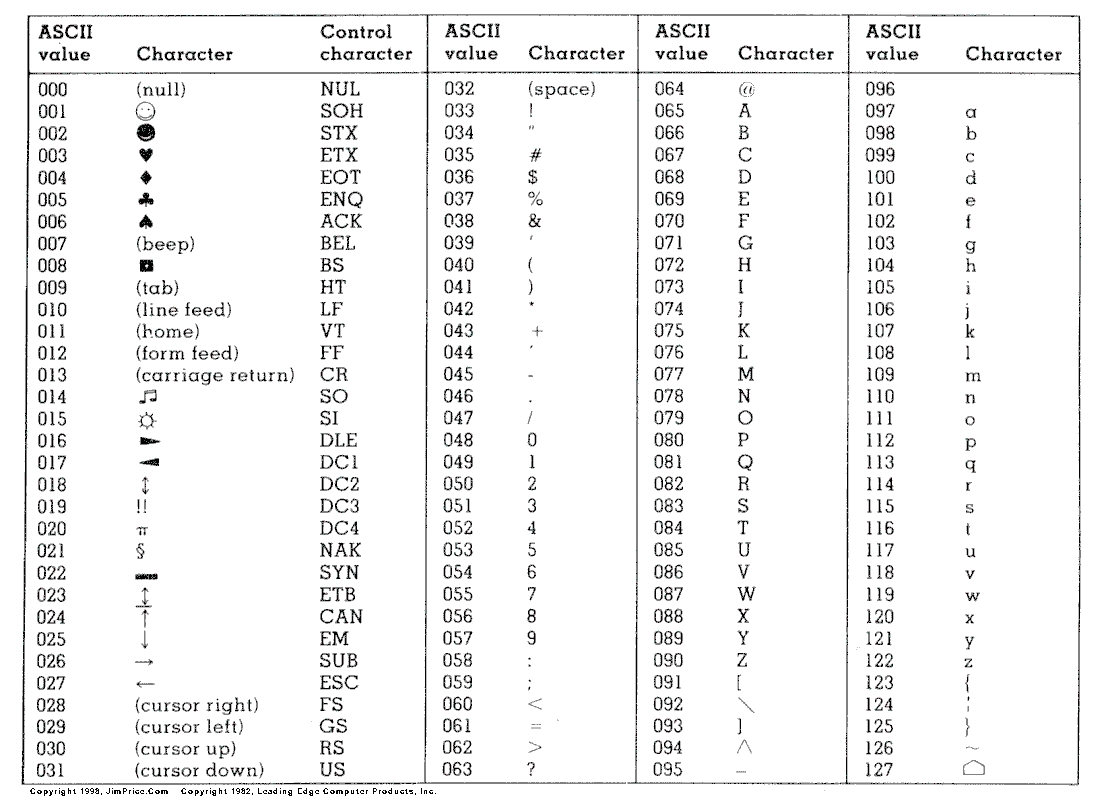 ASCII space 33-126
=
PHRED scores 0-93
=
Pe in 1 - 10-9.3
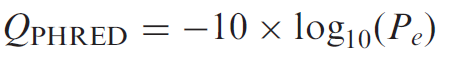 ‘solexa-fastq’ quality score format
Solexa quality score definition
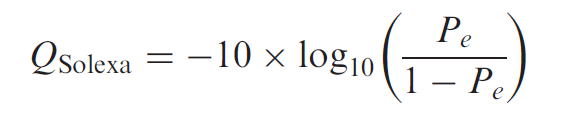 Compare with Sanger:
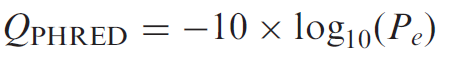 Score mapping
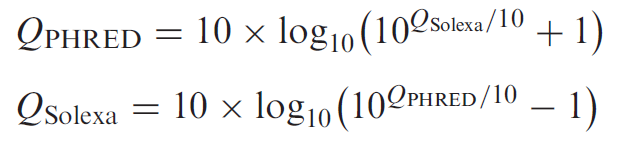 Interchangeable scores for PHRED and Solexa for values > 10
Scores can go down to -5. 
The ASCII range 59-126 (Solexa values -5 to 62)
‘fastq-illumina’ quality score format
Illumina 1.3+ machines
Used PHRED quality scores (not Solexa)
But used offset of 64, instead of 33 (like in Sanger format) => 
Holds PHRED scores 0 to 62 (ASCII 64-126)
Currently raw Illumina data scores are expected in the range 0-40
Format comparison
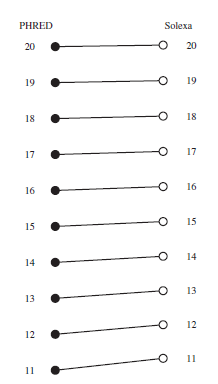 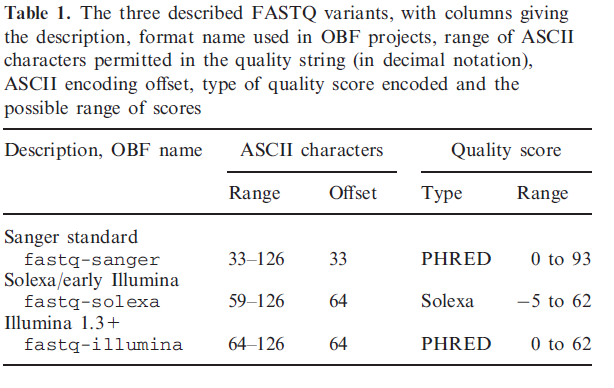 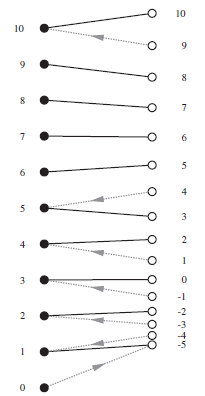 FASTQ file definition
@SRR014849.1 EIXKN4201CFU84 length=93 GGGGGGGGGGGGGGGGCTTTTTTTGTTTGGAACCGAAAGGGTTTTGAATTTCAAACCCTTTTCGGTTTCCAACCTTCCAAAGCAATGCCAATA
+SRR014849.1 EIXKN4201CFU84 length=93 3+&$#"""""""""""7F@71,’";C?,B;?6B;:EA1EA1EA5’9B:?:#9EA0D@2EA5’:>5?:%A;A8A;?9B;D@/=<?7=9<2A8==

@title and optional description
sequence line(s)
+optional repeat of title line
quality line(s)
Warning: ‘@’ appears in the beginning of the sequence title, as well as in the quality scores.
Which format does my fastq file contain?
Hell knows :D
Currently, the onus is on the bioinformatician to determine provenance, which now requires finding out which version of the Solexa/Illumina pipeline was used!
We also note that the NCBI SRA makes all its data available as standard Sanger FASTQ files (even if originally from a Solexa/Illumina machine).
Documentation
FASTQC
Basic statistics
Bad Illumina data
Good Illumina data
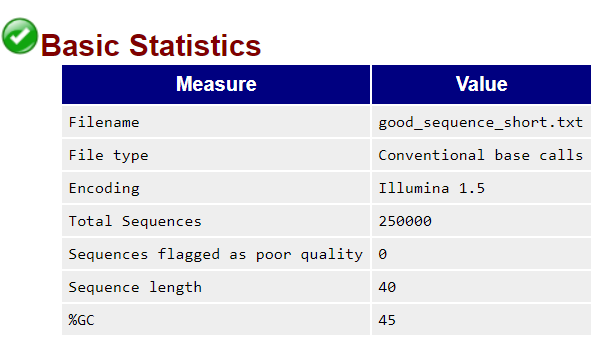 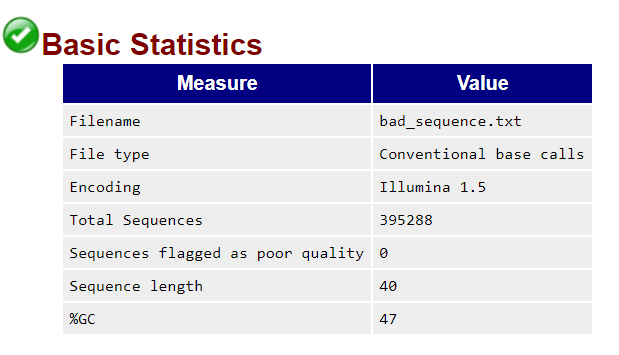 Warning
Basic Statistics never raises a warning.
Failure
Basic Statistics never raises an error.
Common reasons for warnings
This module never raises warnings or errors
Per Base Sequence Quality
Bad Illumina data
Good Illumina data
FastQC attempts to automatically determine which encoding method was used, but in some very limited datasets it is possible that it will guess this incorrectly (ironically only when your data is universally very good!)
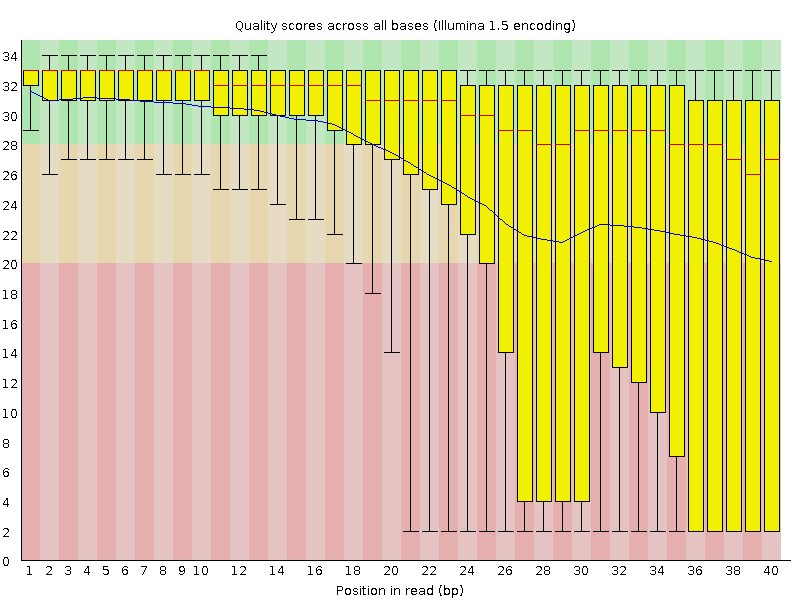 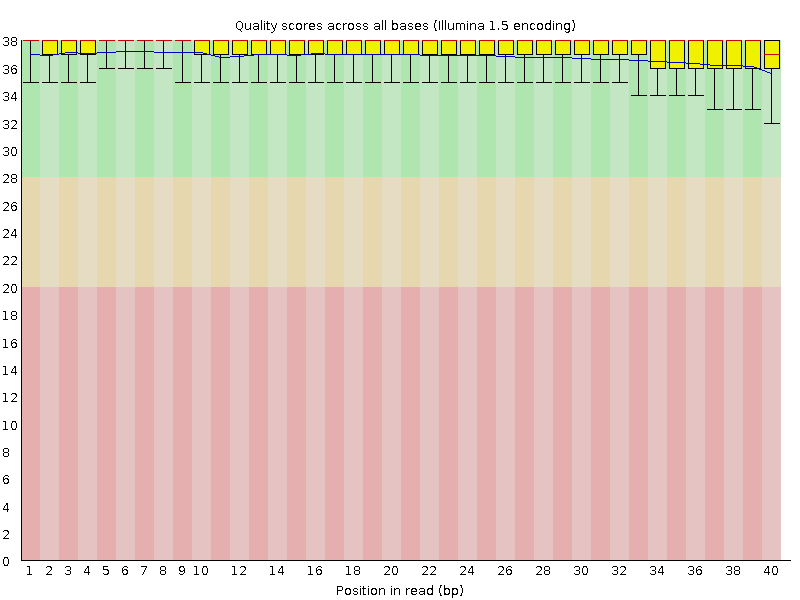 Good
Reasonable
Poor quality
Warning
lower quartile for any base is less than 10
median for any base is less than 25
Failure
lower quartile for any base is less than 5
median for any base is less than 20
Common reasons for warnings
general degradation of quality over the duration of long runs
Solution: quality trimming = read truncation
a short loss of quality earlier in the run, because of 
Transient problems: e.g. bubbles
Solution: masking ; trimming not advisable
Reads of varying length: 
Solution: check the read length distribution module
Per Sequence Quality Scores
Bad Illumina data
Good Illumina data
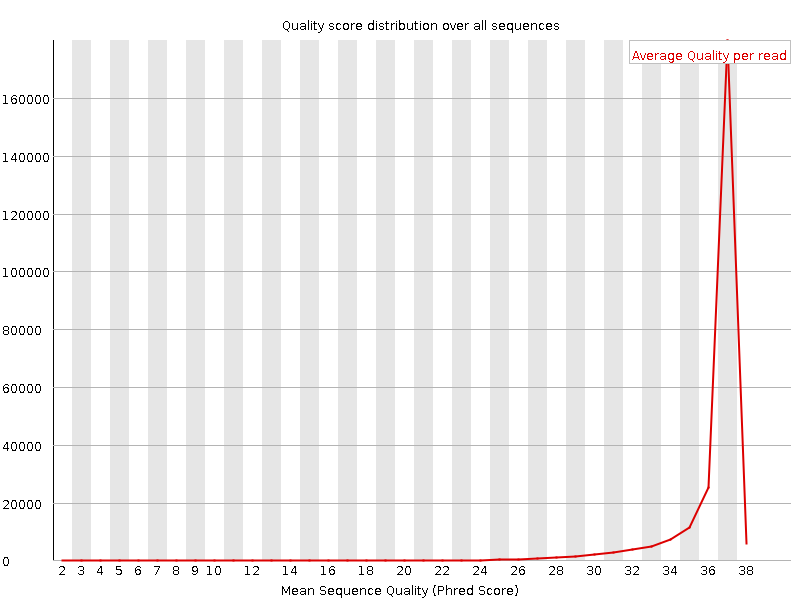 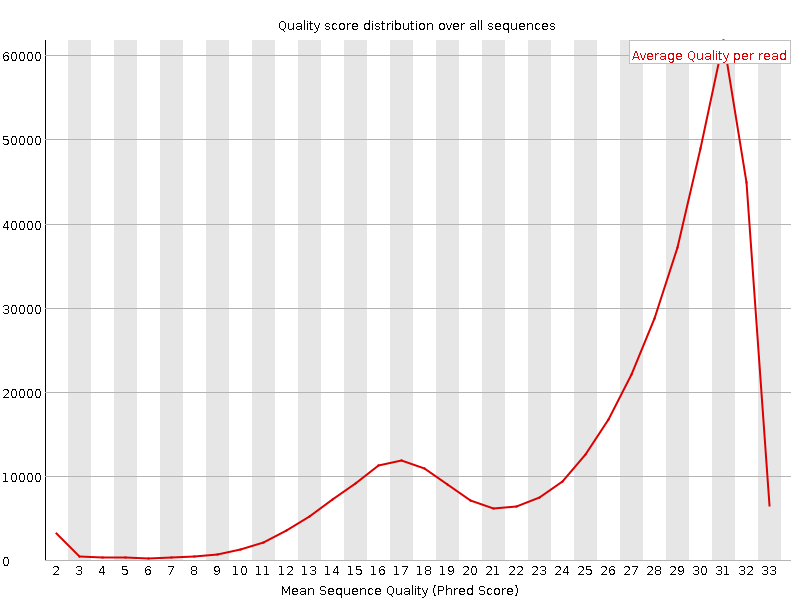 Warning
most frequently observed mean quality is below 27 (0.2% error rate)
Failure
most frequently observed mean quality is below 20 (1% error rate)
Common reasons for warnings
Systematic problems – e.g. one end of flowcell 
Solution: look at per-tile sequence quality module, check modality of the distribution
general loss of quality within a run
Solution: For long runs this may be alleviated through quality trimming
Per Base Sequence Content
Bad Illumina data
Good Illumina data
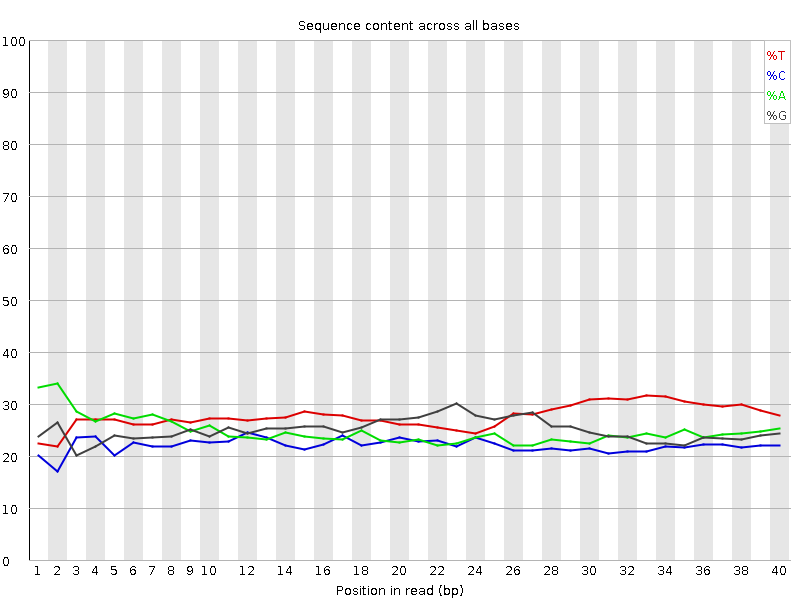 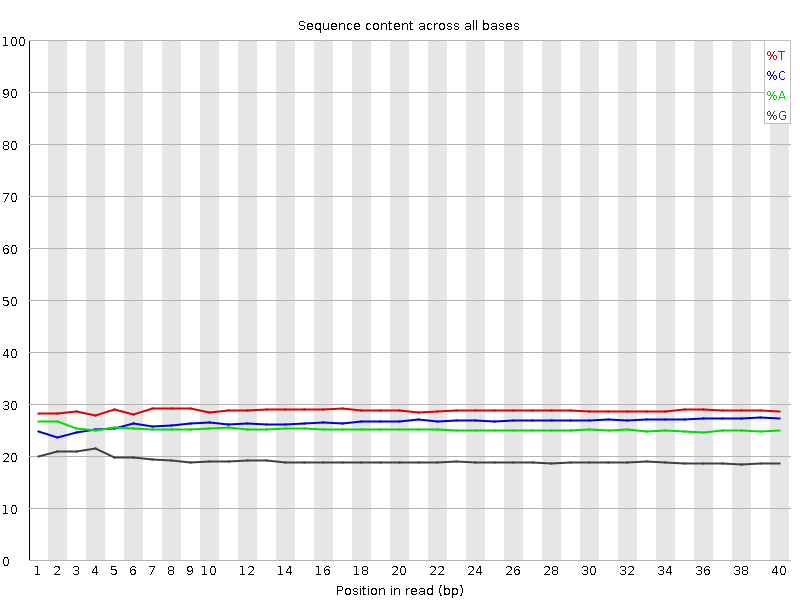 Common reasons for warnings
Biased fragmentation: biased sequences in the start of the read for some libraries: 
produced by random hexamer trimming (Nearly all RNA-seq libraries )
Or fragmented using transposases
Overrepresented sequences:
Adapter dimers, rRNA
Biased composition libraries
sodium bisulphite converting cytosines to thymines
Aggressive adapter trimming
Bias at the end
Warning
difference between A and T, or G and C is greater than 10% in any position
Failure
difference between A and T, or G and C is greater than 20% in any position
Per Sequence GC Content
Bad Illumina data
Good Illumina data
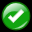 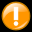 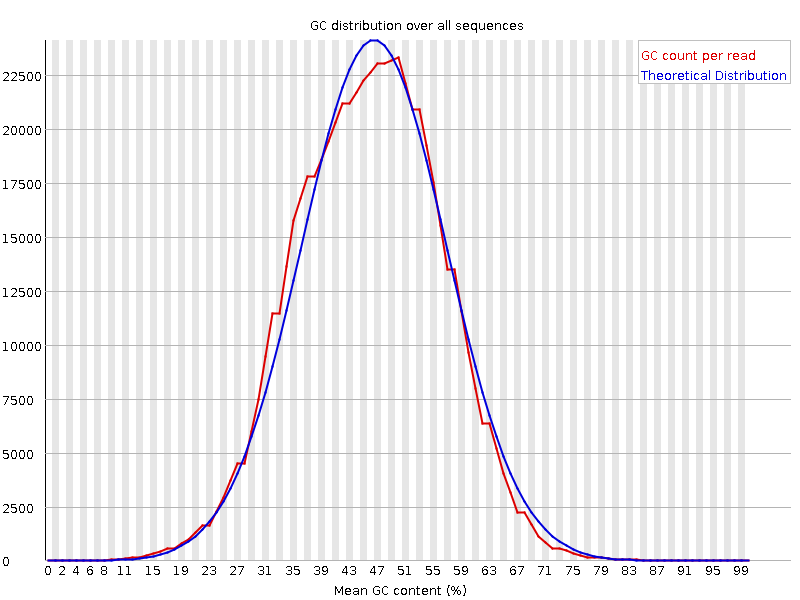 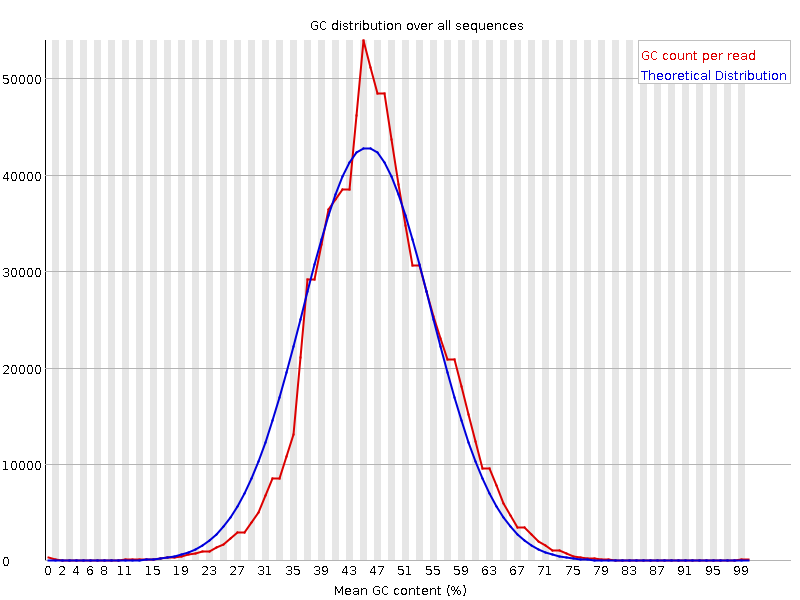 Common reasons for warnings
Systematic biases will shift the distribution but will not produce warnings 
Warnings are thrown because of deviation from normal distribution
Sharp peaks on an otherwise smooth distribution
Contamination with adapter dimers
Broader peaks 
may represent contamination with a different species.
Warning
sum of the deviations from the normal distribution represents more than 15% of the reads
Failure
sum of the deviations from the normal distribution represents more than 30% of the reads
Per Base N Content
Bad Illumina data
Good Illumina data
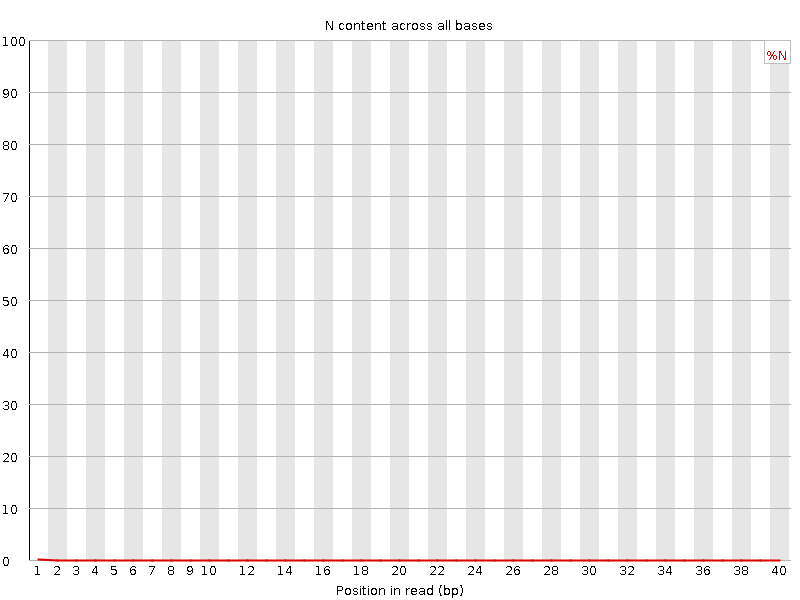 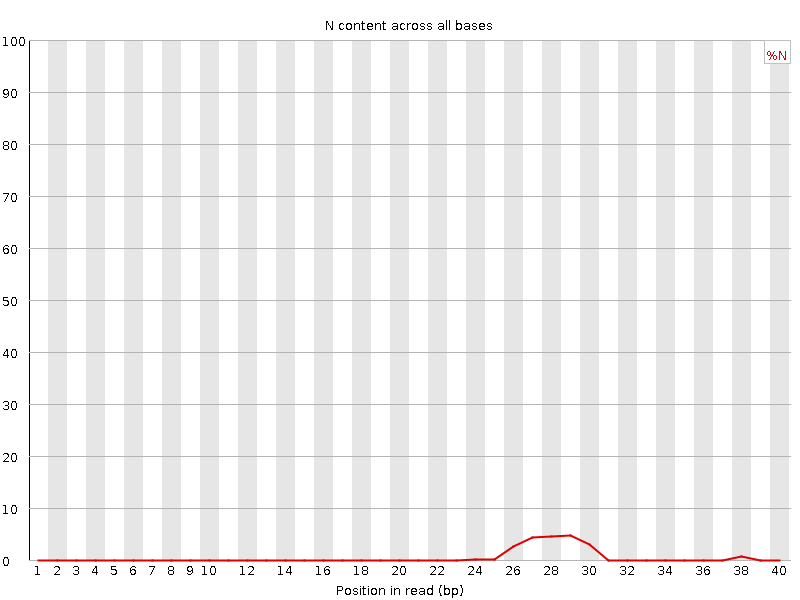 Common reasons for warnings
general loss of quality
Solution: Look at other quality modules
high proportions of N at a small number of positions early in the library, against a background of generally good quality
very biased sequence composition in the library to the point that base callers can become confused and make poor calls ??
Warning
 N content of any position >5%.
Failure
N content of any position >20%.
Sequence Length Distribution
Bad Illumina data
Good Illumina data
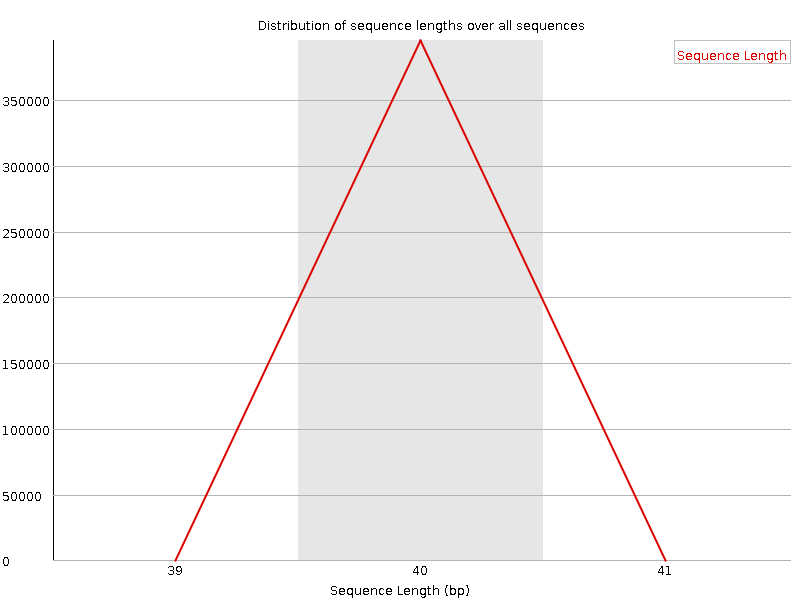 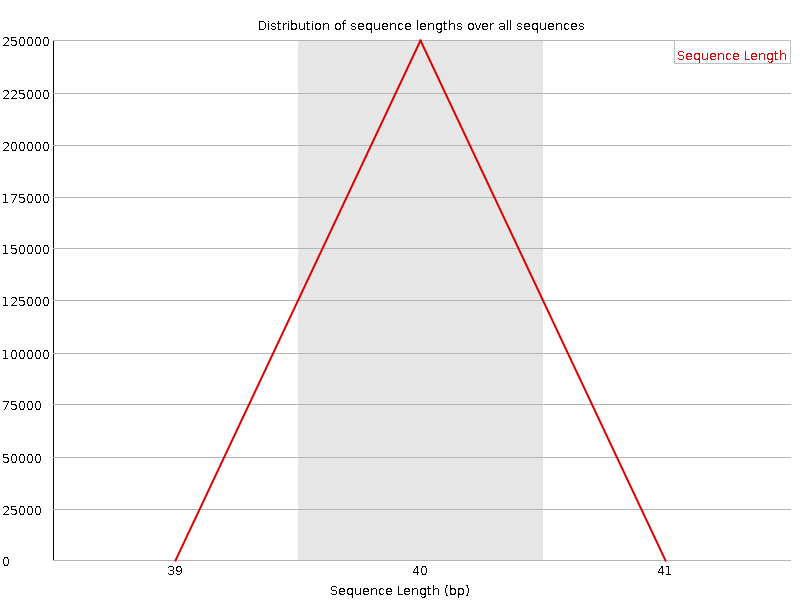 Warning
 all sequences are not the same length
Failure
any of the sequences have zero length
Common reasons for warnings
For some sequencing platforms it is entirely normal to have different read lengths so warnings here can be ignored.
Duplicate Sequences
Bad Illumina data
Good Illumina data
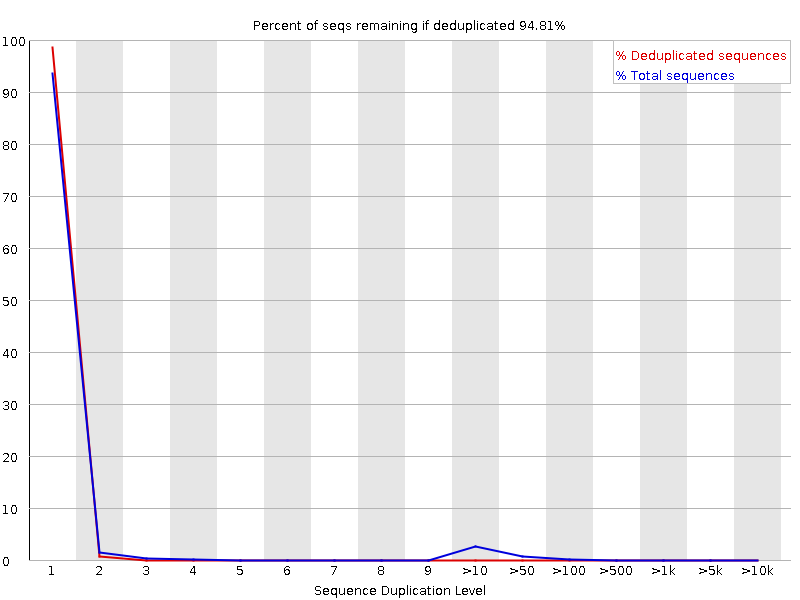 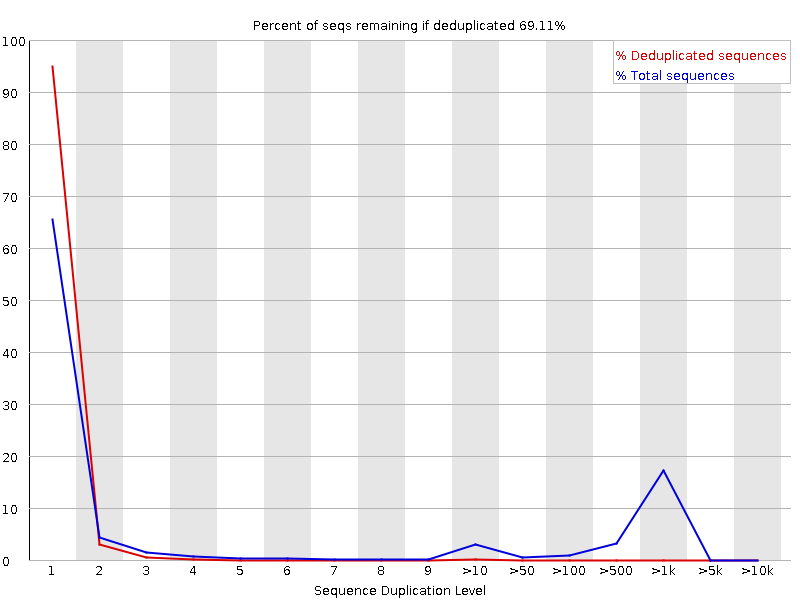 Warning
  non-unique sequences make up more than 20% of the total
Failure
non-unique sequences make up more than 50% of the total
Common reasons for warnings
 technical duplicates arising from PCR artefacts
biological duplicates (repeated DNA sequences)
RNA-seq 
Check: the distribution of duplicates in a specific genomic region (after alignment)
Constrained start site?
Overrepresented Sequences
Bad Illumina data
Good Illumina data
No overrepresented sequences
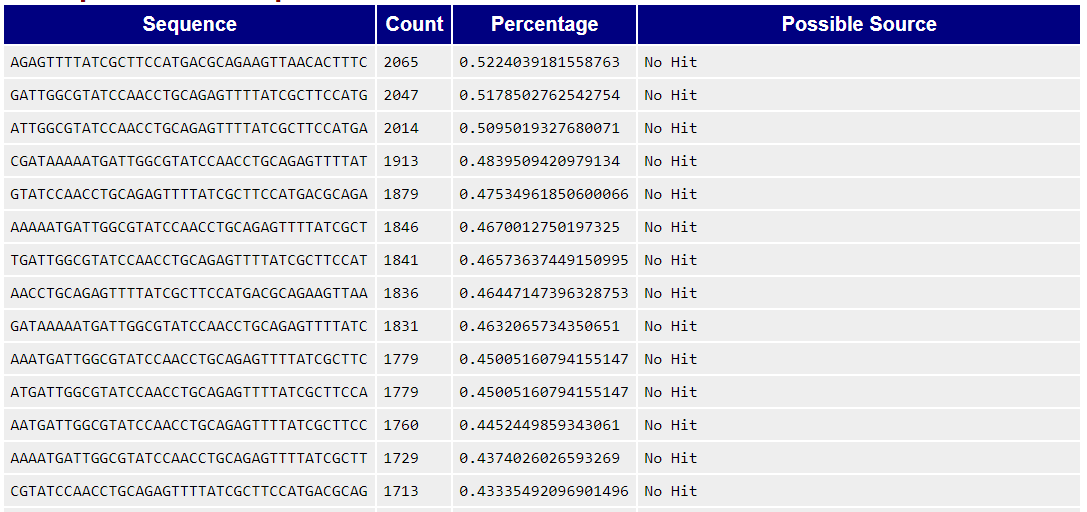 This module lists all of the sequence which make up more than 0.1% of the total
Warning
any sequence is found to represent more than 0.1% of the total
Failure
any sequence is found to represent more than 1% of the total
Common reasons for warnings
Biological significance
Technical contamination
small RNA libraries (generated without fragmentation)
Kmer Content
Bad Illumina data
Good Illumina data
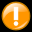 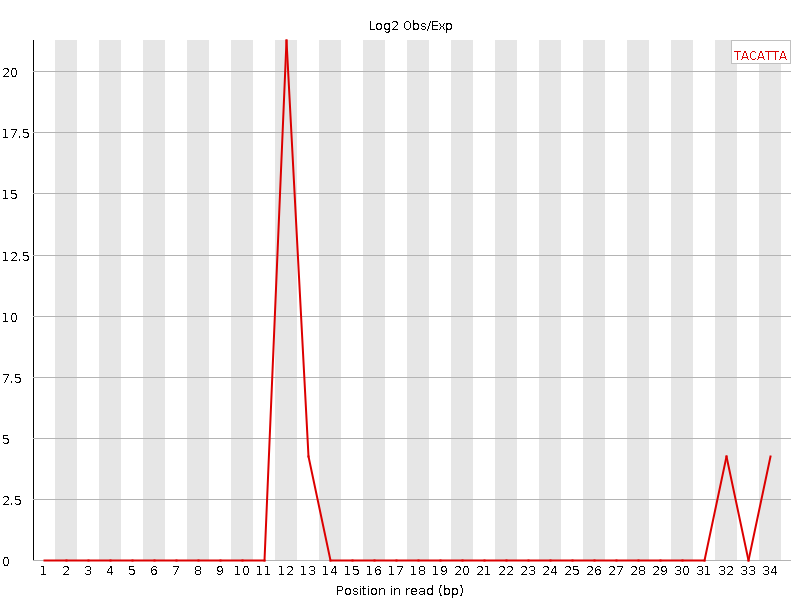 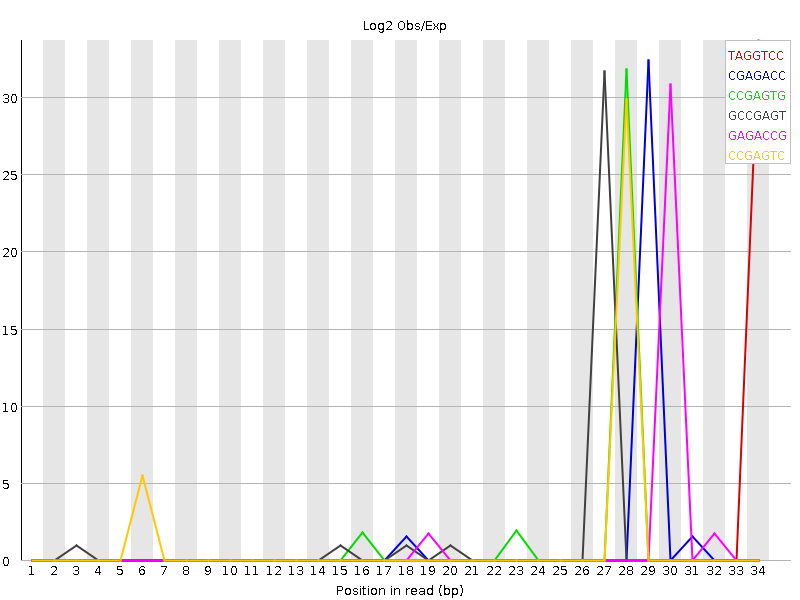 Common reasons for warnings
assumption that any small fragment of sequence should not have a positional bias in its apearance within a diverse library

random priming will nearly always show Kmer bias at the start
If you have very long sequences with poor sequence quality then random sequencing errors will dramatically reduce the counts for exactly duplicated sequences.
 If you have a partial sequence which is appearing at a variety of places within your sequence then this won't be seen either by the per base content plot or the duplicate sequence analysis.
Warning
any k-mer is imbalanced with a binomial p-value <0.01.
Failure
ny k-mer is imbalanced with a binomial p-value < 10^-5.